Артикуляционная  гимнастика«Весёлые   зверята»
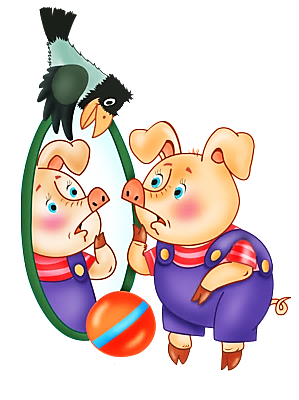 Выполнила ЛЕВЬЯШ Е.Н.
учитель-логопед
МБДОУ № 92 г.Курска
Не только ребята, но и зверята могут делать зарядку для язычка
Бегемотик рот открыл,   подержал, потом закрыл.
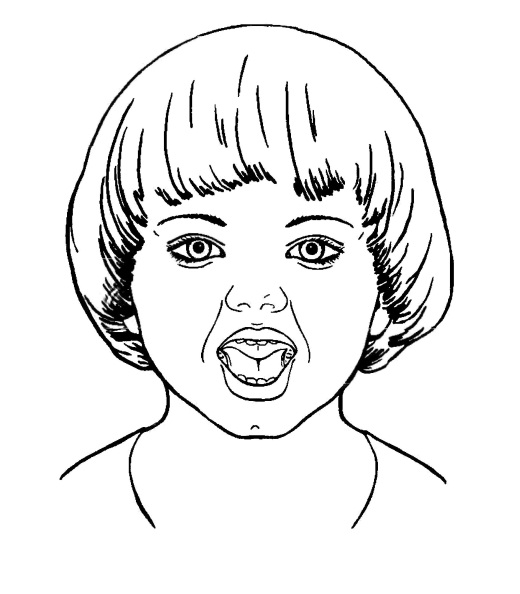 Тянуть губы прямо к ушкамочень нравиться лягушкам.
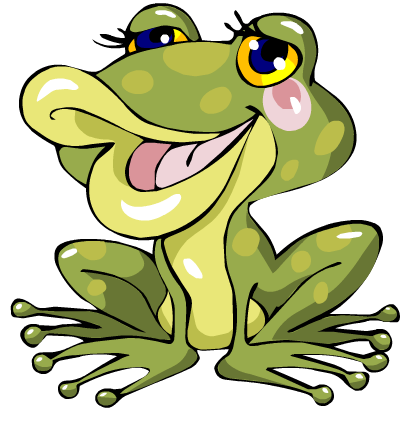 Знает весь народ: любит мишка вкусный мед.Язычком губу оближет, и подсядет  к меду ближе.
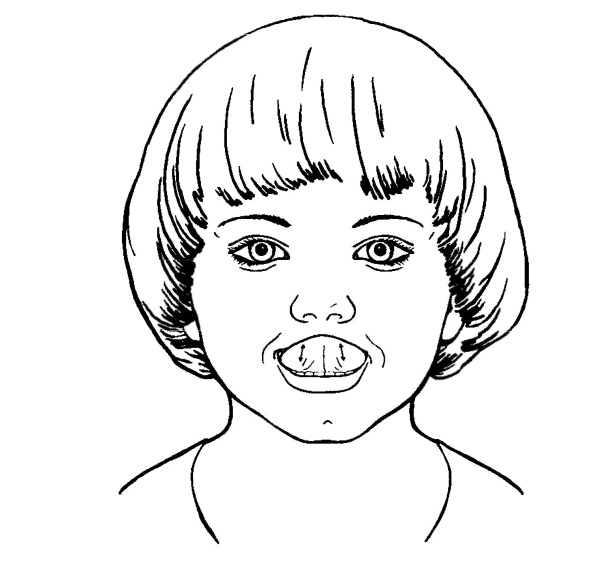 Зайцы прыгают вверх-вниз, повтори-ка, не ленись.
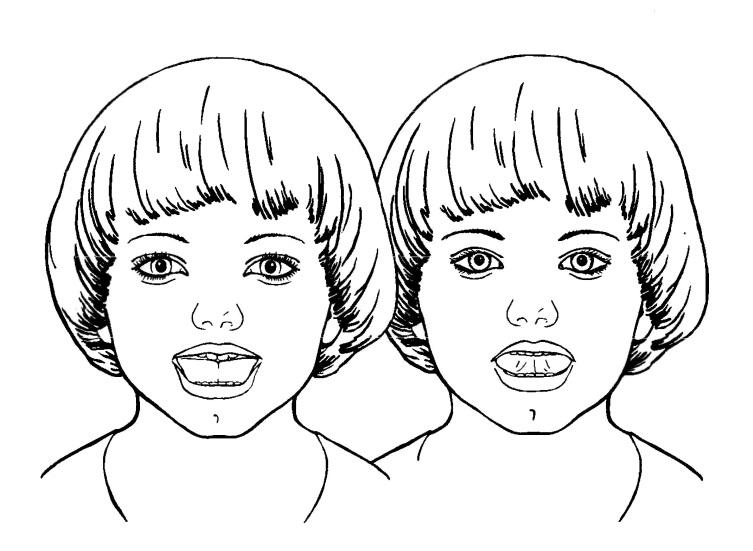 Вот лошадка – серый бок,стучит копытами цок, цок.
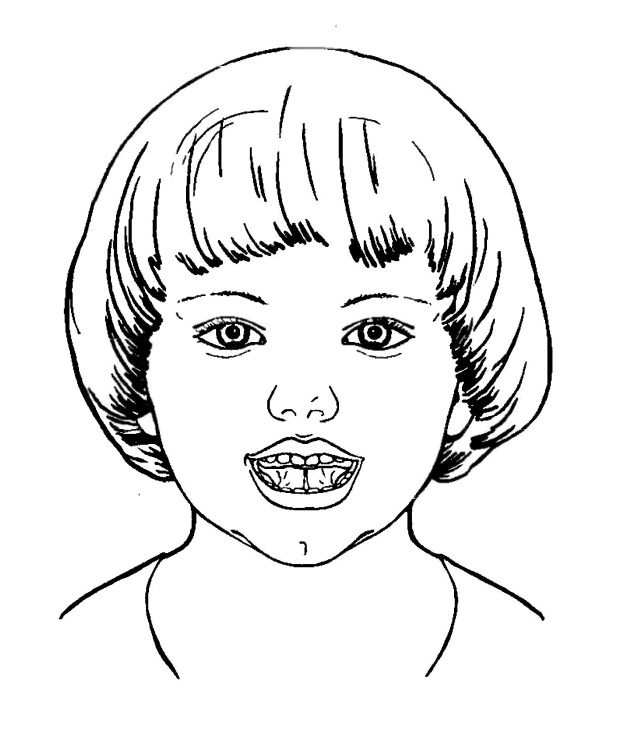 Собирала белочка прямо на дорожкекрупные грибочки на высокой ножке.
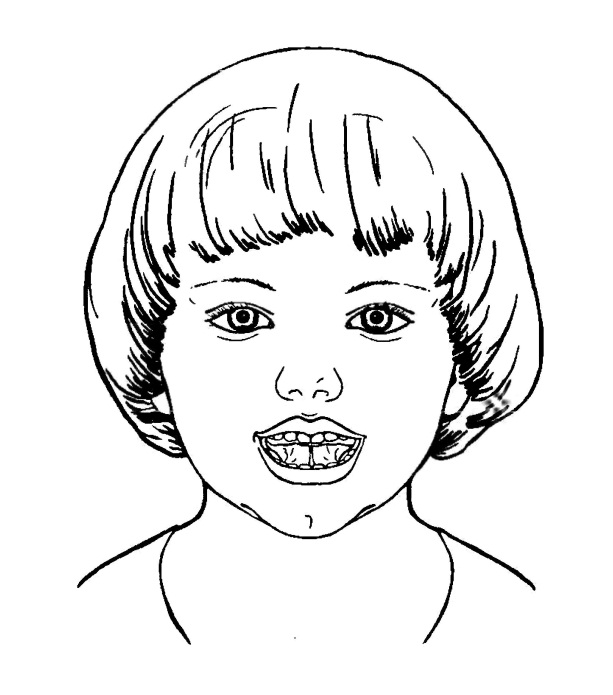 Спасибо за зарядку!
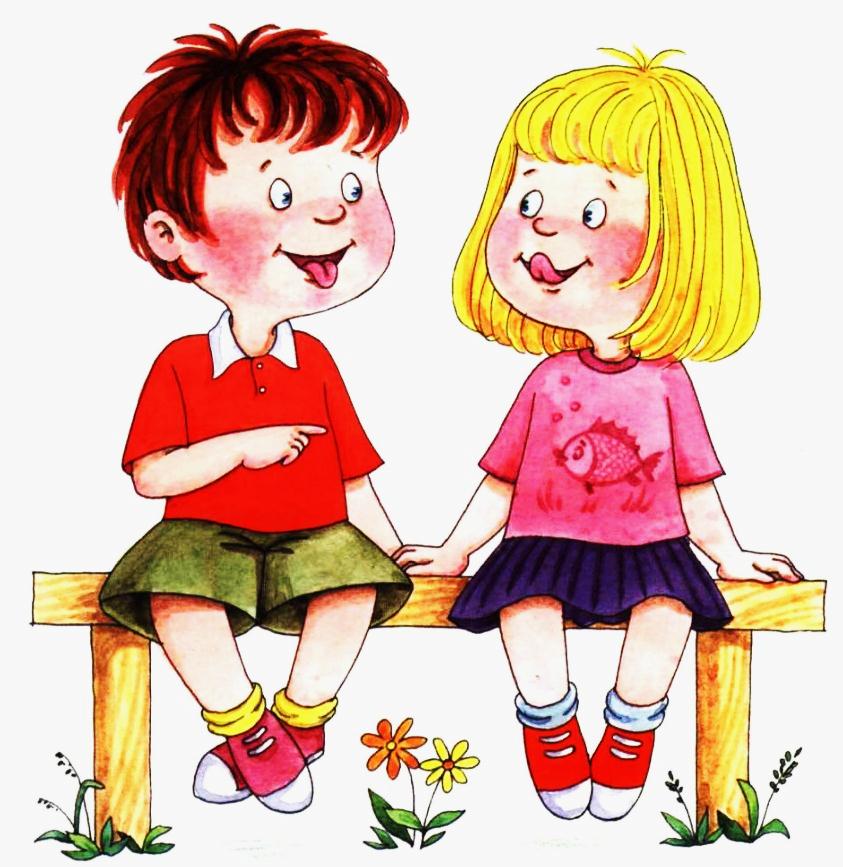 В презентации использованы иллюстрации из книг:Уроки логопеда  Т.А. Воробьева, О.И. КрупенчукЛогопедические упражнения Артикуляционная гимнастика для детей 4-6 летСПб, «Литера», 2007 Н.В. НищеваВеселая артикуляционная гимнастика «Детство-Пресс», 2009